How I spend my free time.
Klepach   Yaroslav.
Sometimes I go to visit  my grandmother.
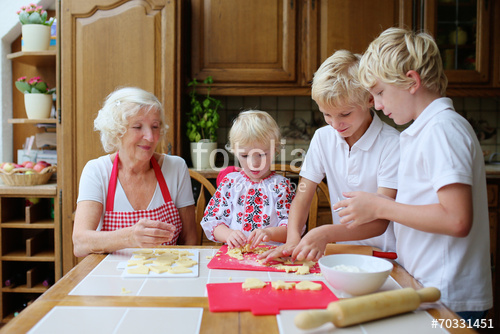 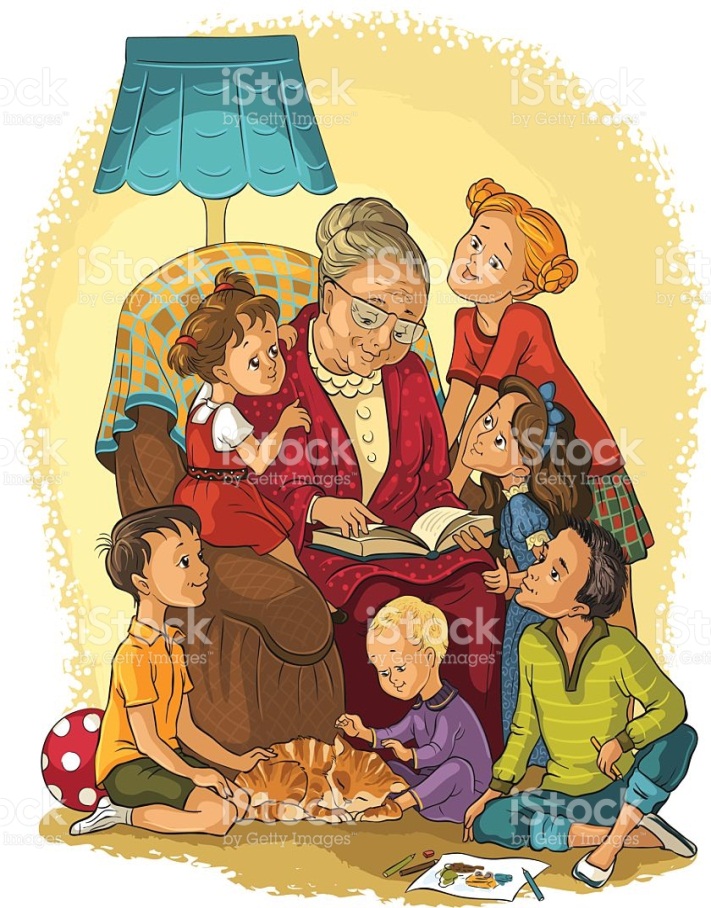 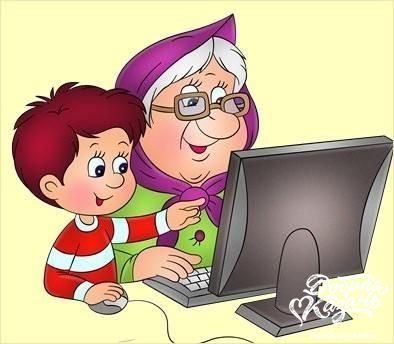 More  often I go to visit my friends.
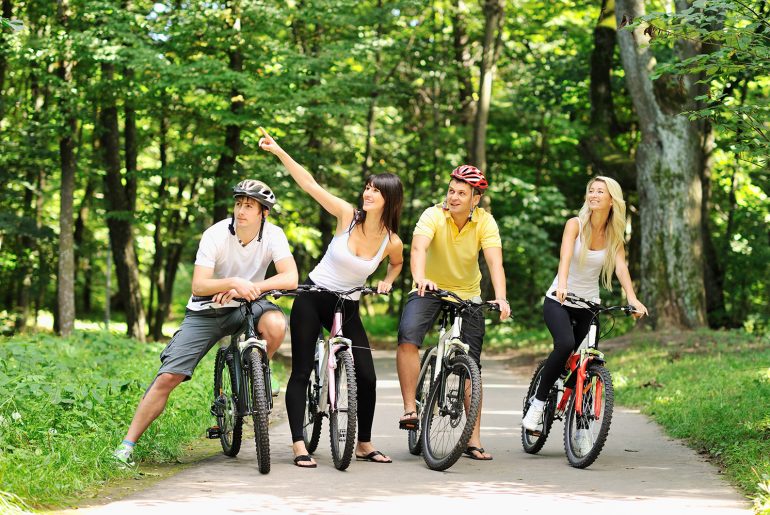 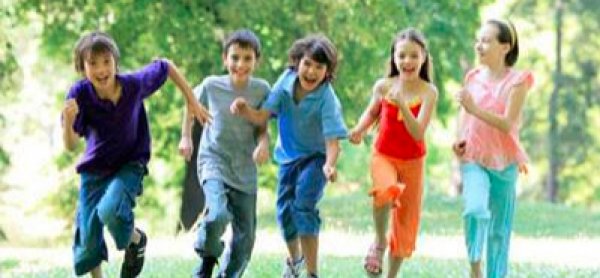 When  the  weather is bad I  play  computer games or read a book.
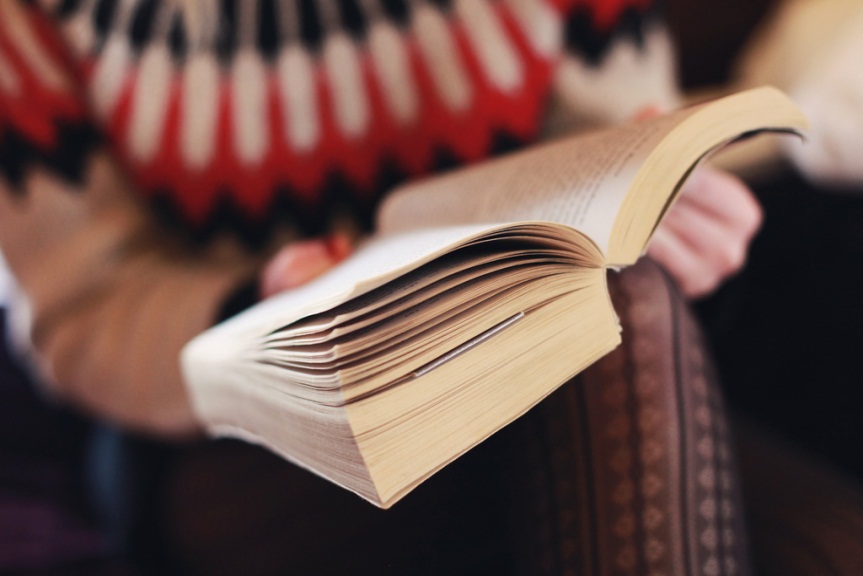 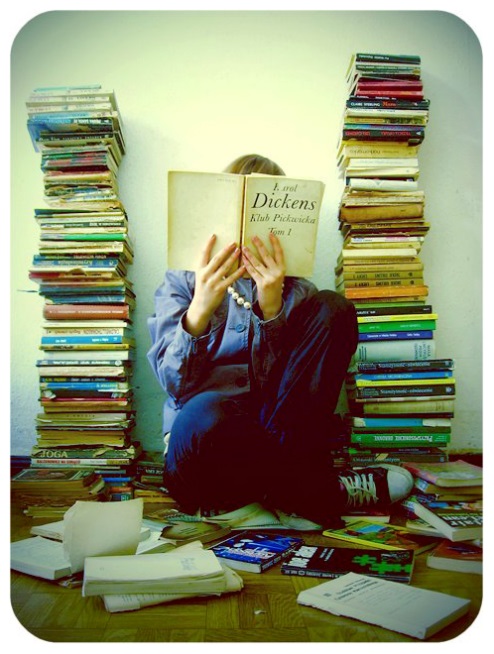 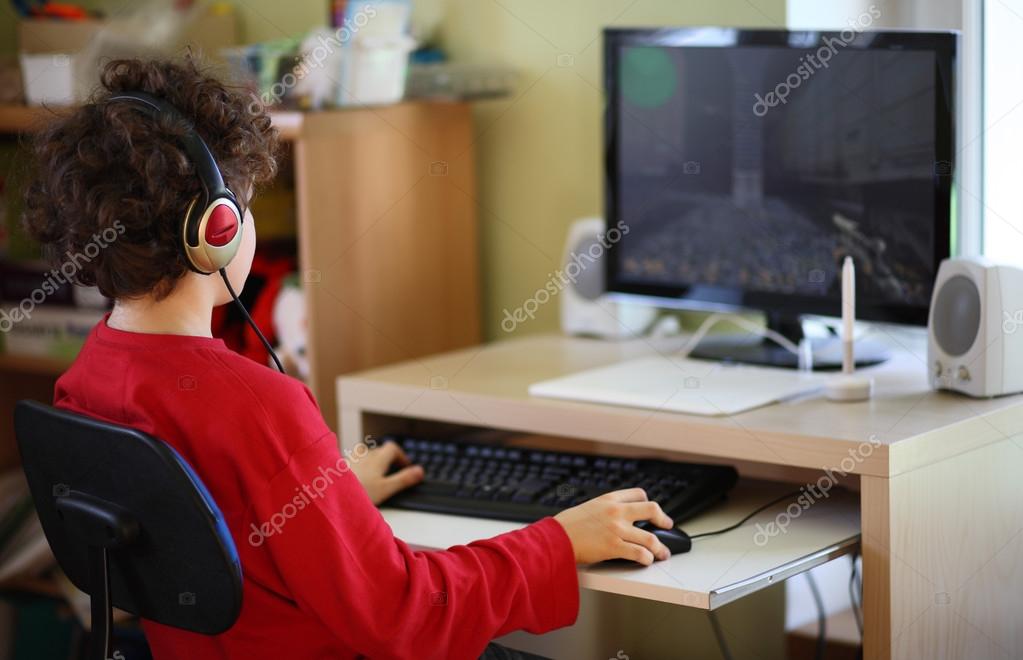 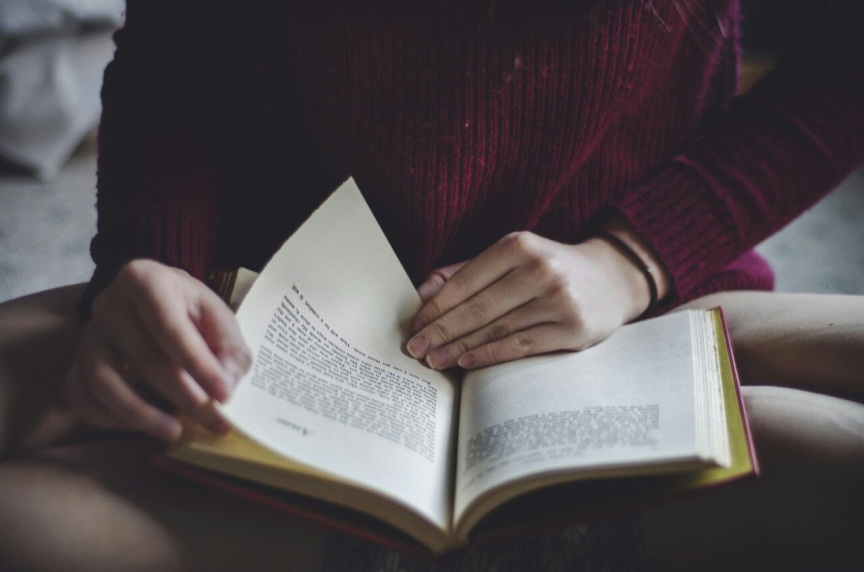 When my parents are at home we visit all  our relatives.
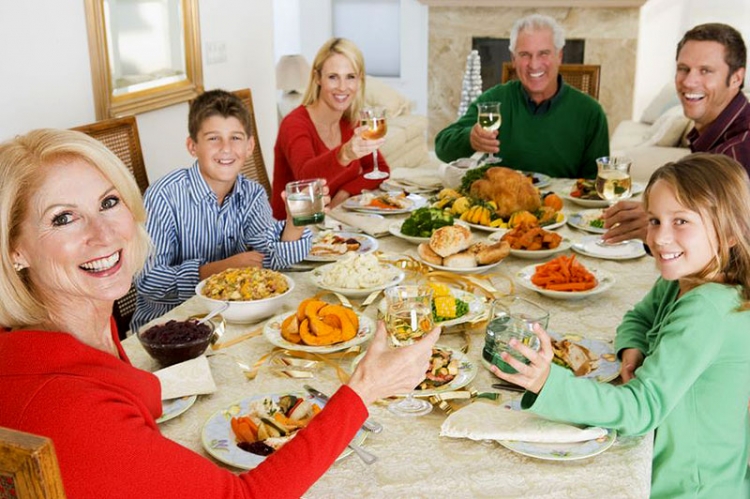 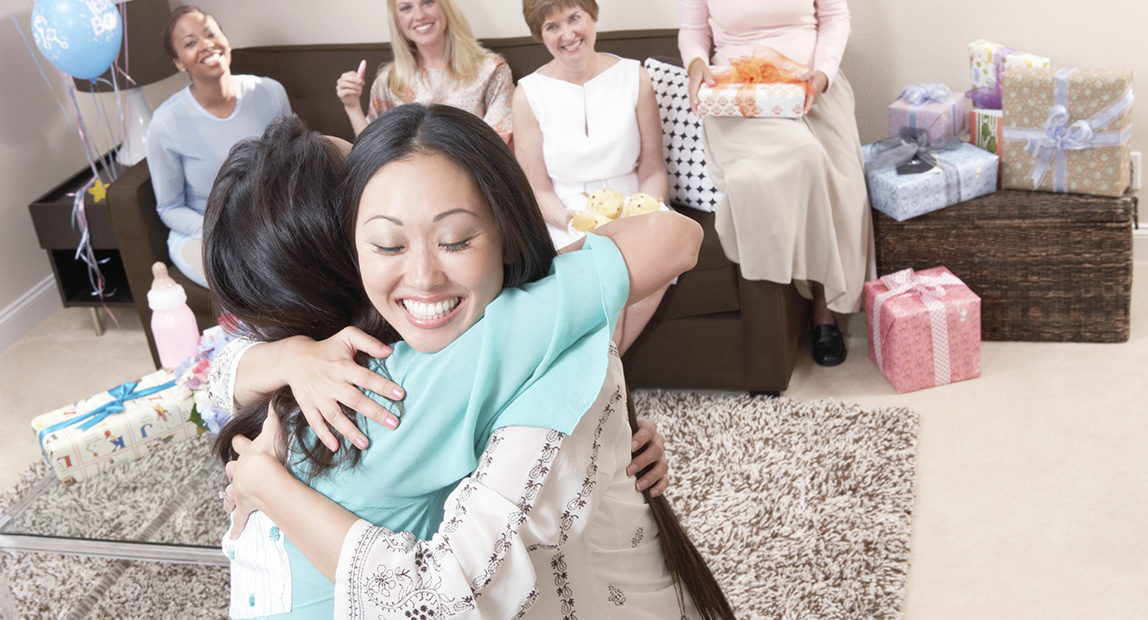 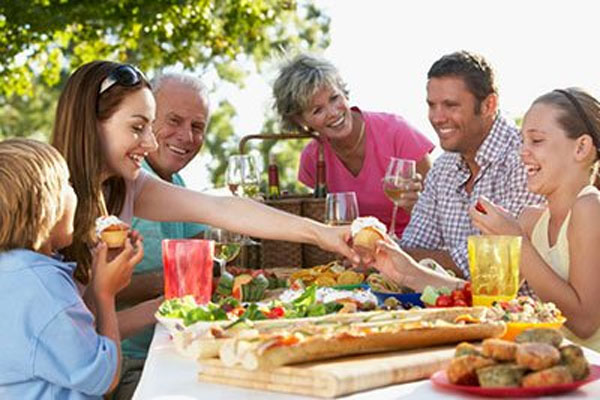 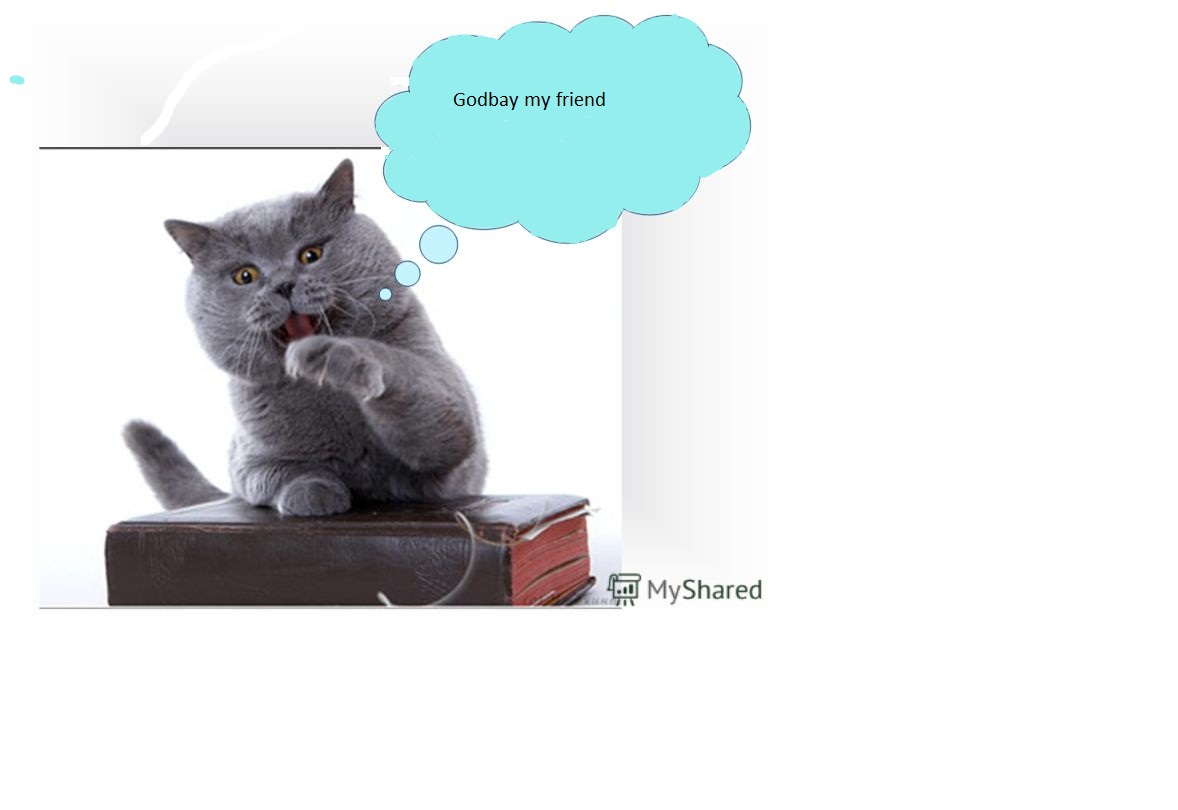 Thank you for attention!